Metacarpal  &Phalangeal Fractures
Dr. Alaa Abdulhussein Dawood

Assistant professor Orthopedic Surgery
Medical College ,Basrah University
Metacarpal fracture
Caused by blow, fall , or longitudinal force (boxers punch).
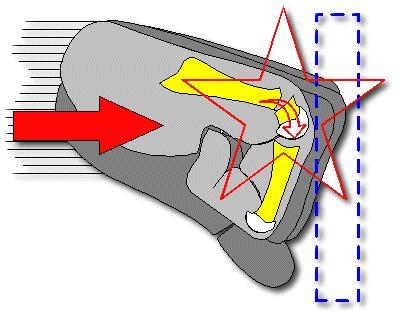 Metacarpal fracture
Site : base ,shaft , neck .
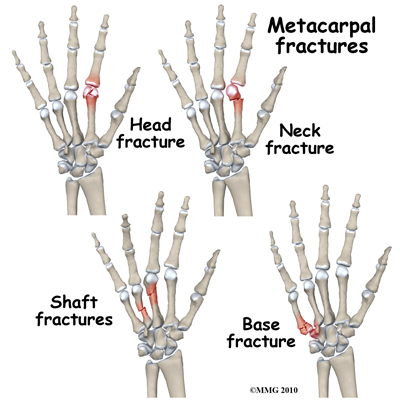 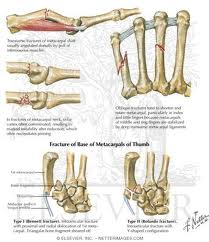 Metacarpal shaft fracture
Deformity :
 1)Angular :{transverse#} not very marked ,doesn't interfere much with function.
2) Rotational :{spiral #}serious ,malrotation will result in overlap of  fingers when patient closes the fist
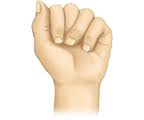 Metacarpal shaft fracture
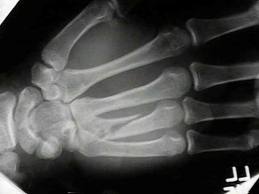 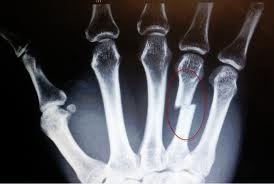 Transverse: caused by direct blow
Spiral : caused by twisting or punching force.
TRT :Transverse #:1) slight displacement ;just crepe bandage .
2)Considerable displacement :closed reduction & plaster slab for 3 weeks .If reduction is unstable ,then open reduction & internal fixation by plate& screws ,or percutaneous k –wire across the fracture line.
Spiral # :liable to rotate so treated by open reduction& internal
    fixation
Transverse #
Spiral #
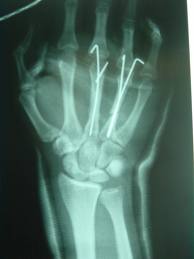 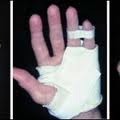 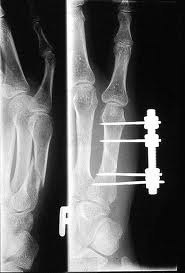 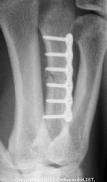 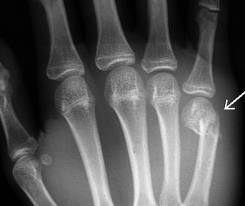 Metacarpal neck (boxer #)
Usually the fifth finger.
Usually local swelling with flattening of the knuckle.
X-ray :transverse #, impacted with volar angulation of the distal fragment.
TRT:middle finger ,no more than  200 angulation can be accepted.
IF reduction 
Ringe& Littile finger
*Up to  400 angulation deformity can be accepted, apply gutter plaster with Mp joint flexed & Ip joints extended for 2 weeks .
Index & is needed, try closed reduction under L.A followed by immobilization in a gutter plaster .
For unstable frcactures  do  open reduction &internal fixation by K-wires
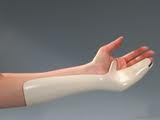 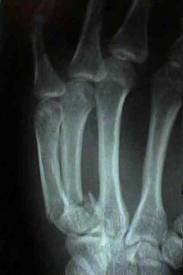 Metacarpal Base Fracture
Except 1st metacarpal (thumb), these are stable fractures ,treated by volar slab ,extending from the forearm to PIP joint for 3 weeks .Just ensure that rotation is corrected .

Displaced intra articular # of the base of 4th &5th Metacarpal: these are mobile joints, so joint incongruity will be painful ,so do closed reduction &percutaneous k-wire or compression screw.
Fracture of thumb metacarpal base
Impacted fracture of the MTC base .

Bennet’s  fracture dislocation of carpometacarpal joint.

Rolando’s  comminuted fracture of the base .
1)Impacted fracture : Transverse fracture 6 mm distal to carpometacarpal (CMC)joint .
 TRT :<20-30 0 angulation ,apply thumb Spica for 2-3 weeks. > 300angulation , do closed  reduction   &thumb spica
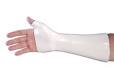 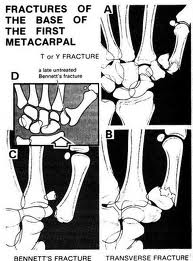 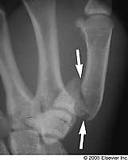 2)Bennet’s  fracture
Oblique fracture ,extend into carpometacarpal
 joint(intra articular) &  is unstable.
TRT :1) Try closed reduction &POP cast.
          2)If failed ,do closed reduction &
    percutaneous K wire fixation, or open
   reduction & internal fixation by
   compression screw.
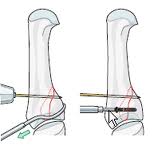 3)Rolando’s  fracture :Comminuted intra-articular fracture of the base of 1st metacarpal
TRT :1)closed reduction &k-wire fixation
          2)external fixation for more sever comminution
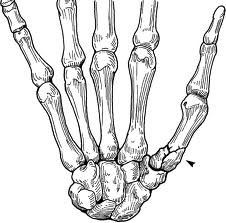 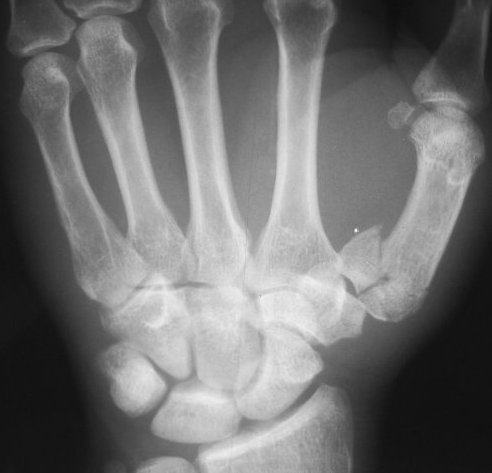 Fracture  phalanges
Cause : Direct trauma .
Fracture proximal & middle phalanges :

 Transverse fracutre :usually angulated
 Spiral fracture :rotation deformity
Comminuted fracture(tendon damage & skin loss ).
Avulsion fracture:of small fragment of bone.
Intra-articular fracture :
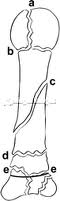 Treatment:
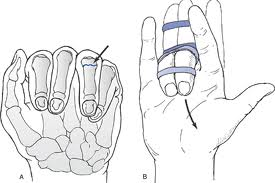 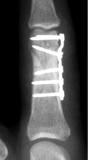 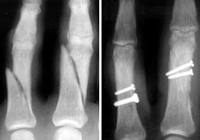 Undisplaced fracture : functional splintage by strapping the fractured finger to its neighbor (buddy strapping ) .
Displaced fracture : reduced ; correct rotation & angulation . Apply dorsal splint  with MP joint in 800
flexion  & IP joint in extension for 3 weeks .
Indication for  internal fixation :
1) Closed reduction  cannot be achieved .
2)Unstable # .
3)Intra-articular #.
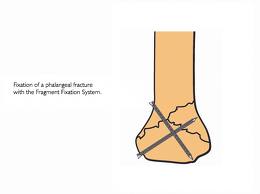 Fracture distal phalanx :
Fracture of the tuft : finger tip struck by hammer, or caught by a door ,the bone shattered .
TRT : disregard the fracture , control swelling & regain movement . Painful hematoma beneath finger nail should be drained .
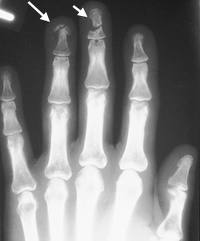 Mallet finger injury (base ball finger) :
Cause :1) rupture of extensor tendon at  or near its 
           insertion at terminal phalanx .
           2)avulsion fracture of the base of terminal phalanx .
C/F : Terminal phalanx drops & patient unable to 
        straighten it
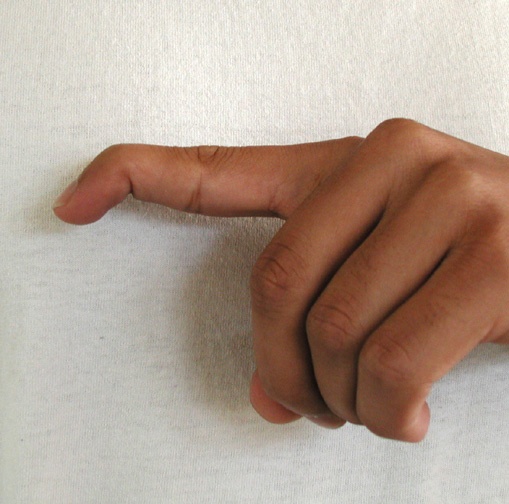 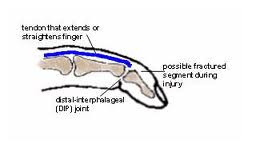 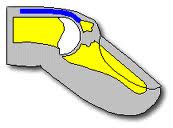 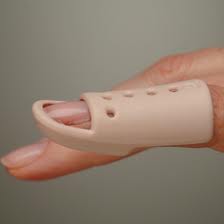 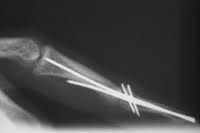 TRT :
 
Tendinous avulsion : splint DIP joint in hyperextension, using a special splint, constantly for 8 weeks , then only at night for 4 weeks .

Bony avulsion : also splint DIP joint in hyperextension for 6 weeks . For large bony avulsion associated with subluxation of DIP joint ,fixation of the fragment with K wire or a small screw .
Dislocations   in  the   Hand
Dislocations in the hand
Carpo metacarpal dislocation :Mostly in the thumb , it 
Resembles Bennetts fracture dislocation .
TRT : closed reduction is easy , but unstable , so; fix by k wire  which is kept for 5 weeks but protective splint should worn for 8 weeks (risk of instability)
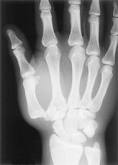 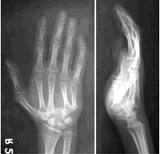 Metacarpo-phalageal dislocation
Usually the thumb , sometimes the 5th finger.
The finger is suddenly forced  into hyper extension .
TRT: trial of closed reduction (usually difficult to reduce). If failed then open reduction through dorsal approach .
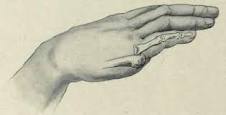 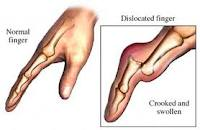 Interphalangeal dislocation
Distal interphalangeal dislocation is rare .
Proximal interphalangeal dislocation is more common
Mechanism : hyperextension force .



TRT :
       * closed reduction (easily done ) , strapping the finger to its neighbor for few days .
      * If there is # fragment which is big &associated with dislocation , open reduction of the fragment &  fixation by small screw or k-wire
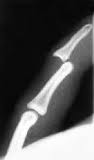 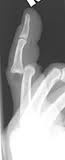 Open  hand  injuries
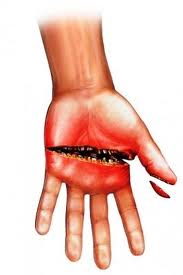 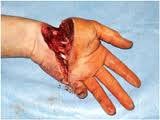 Very common .
Types :
         1) Tidy or clean cuts
         2)Laceration
         3) Crushing or injection injuries
         4)Burns &finger bulb defects
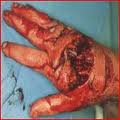 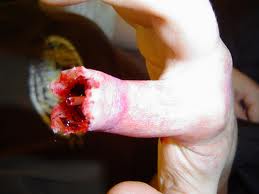 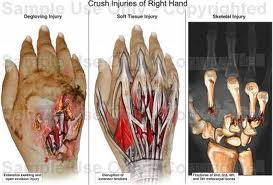 Clinical assessment :
Mechanism :  instrument; Sharp or blunt ?? Clean or 
                        dirty?? Severity ?
Position of the fingers: (flexed or extended??)at injury.
Timing :
Age : of the patient
Occupation :
Dominancy : right  or left handed
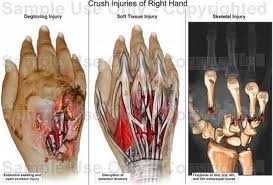 Clinical examination
Skin : assess the degree of skin damage 
    small wounds ,be  alert!!, possibility of misdiagnosis
 Circulation : careful evaluation of the state  of hand 
                    circulation, Perform  (Allen test) .
Nerve examination : assess function of the peripheral nerves.
Tendon:  assess the function of extensor tendons& 
            long flexor tendons .
Bones : any fractures
X-ray : AP , lateral & oblique view.
PRIMARY   TREATMENT :
Preoperative care :
Treatment of pain & shock
Wound rinsed  with plenty of normal saline
Antibiotics
Anti tetanus &Anti gas gangrene prophylaxis
Wound dressed &hand splinted
Wound exploration:
  Under G.A , skin debrided but here skin is very precious , original wound is enlarged (must not cross skin creases )
Dead muscle excised, wound irrigated with saline 
Further assessment of extent of injury .
Tissue repair  :
# reduced & fixed by k-wire or external fixation .
Joint ligament &capsule  : repaired
Artery& vein :repaired if the hand or finger is ischemic
Nerves: repaired  (operating microscope)
Extensor tendon :repaired 
Flexor tendon : repair is more  challenging .

Closure  :unless wound contaminated ,skin is closed by
             direct suture without tension or, if there is skin loss ,by skin grafting or  local flaps .
Thank   You
شــــــــــــــــــكرآ
Merci Beaucoup